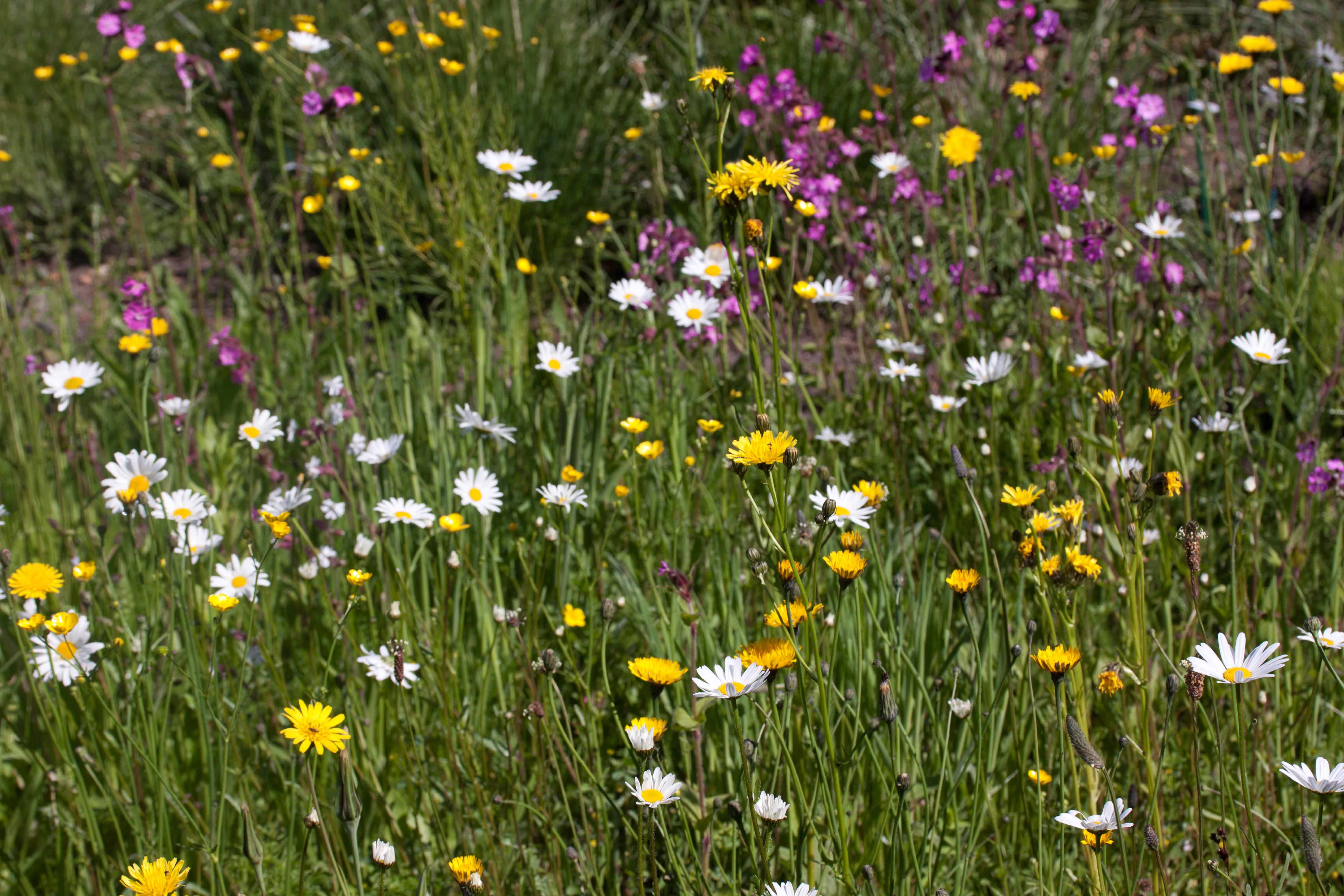 HerbariumbingoHogeschool Rotterdam
Ellian van Strien
Emma Versteegh
PlantNet (app)
Obsidentify (app - android)
https://androidworld.nl/apps/obsidentify-insecten-planten-herkennen/ 

www.floravannederland.nl
www.soortenbank.nl

https://osric.com/bingo-card-generator 

Mail voor de bingokaarten en lijst met vragen op HBO-niveau:
e.a.a.versteegh@hr.nl
p.a.c.van.strien@hr.nl
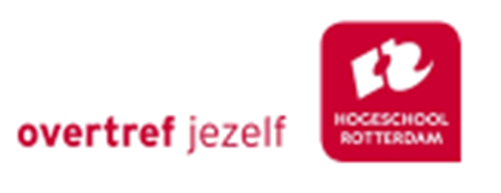 Schrijf de naam van de volgende planten op:
1.	
2.	
3.	
4.	
5.
6.	
7.	
8.	
9.	
10.
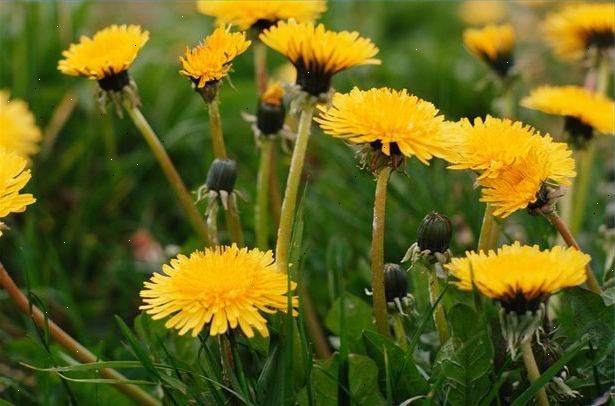 1
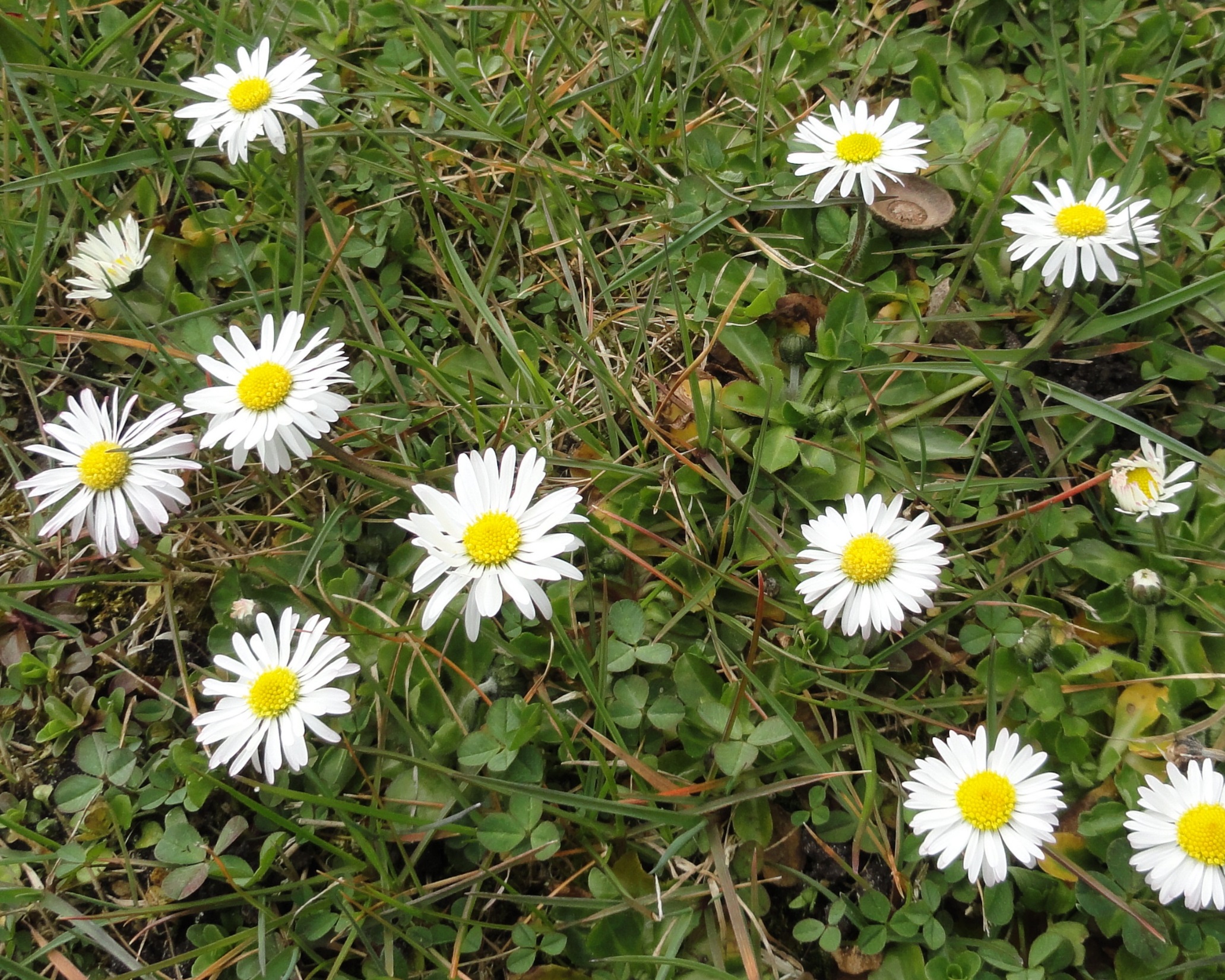 2
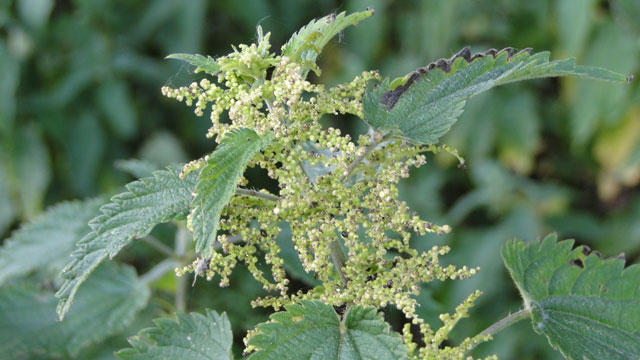 4
3
[Speaker Notes: Grote brandnetel]
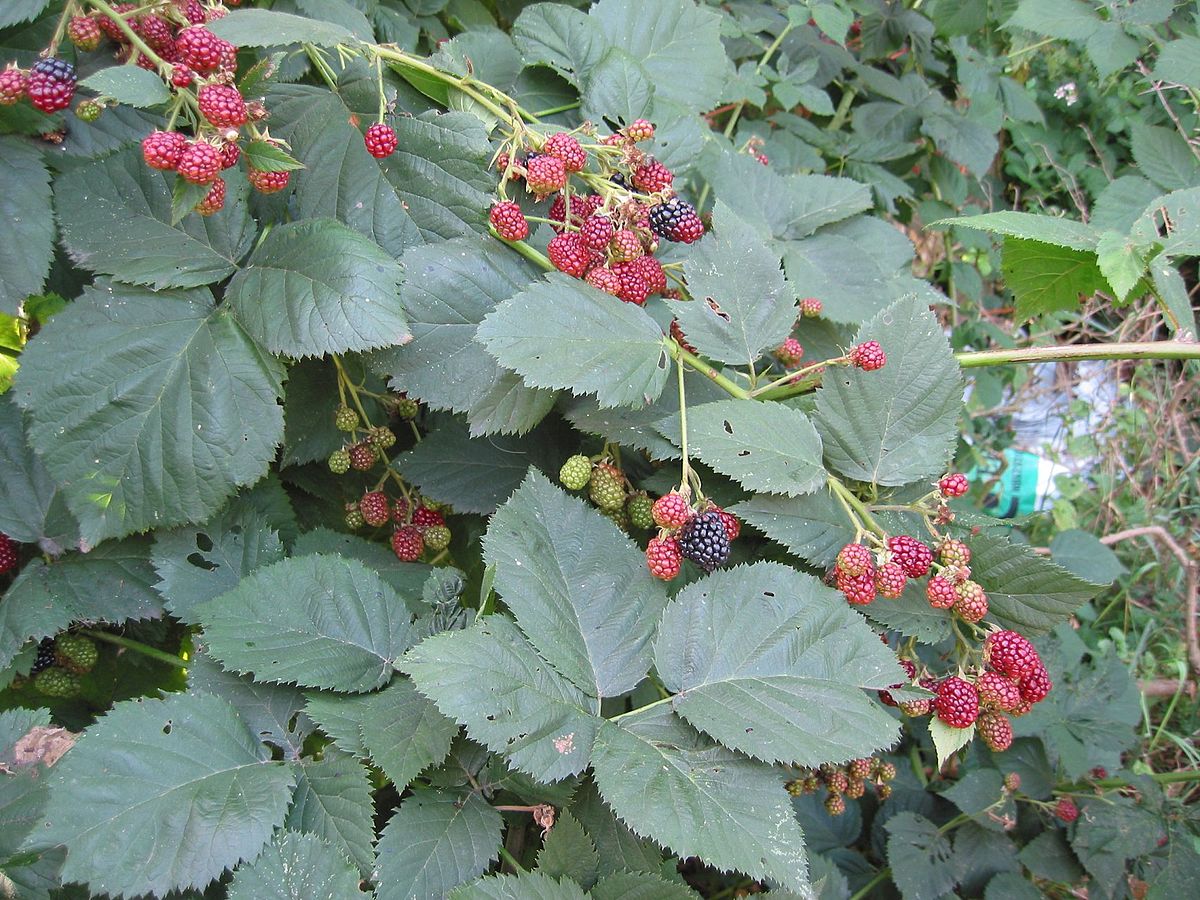 4
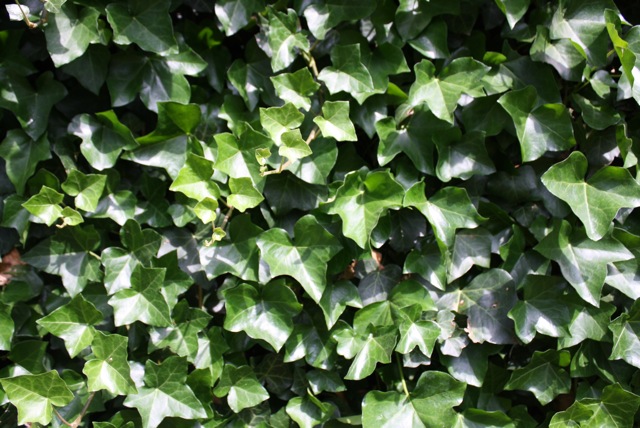 5
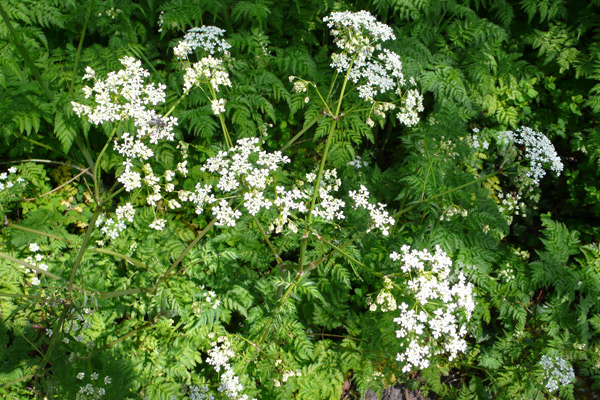 6
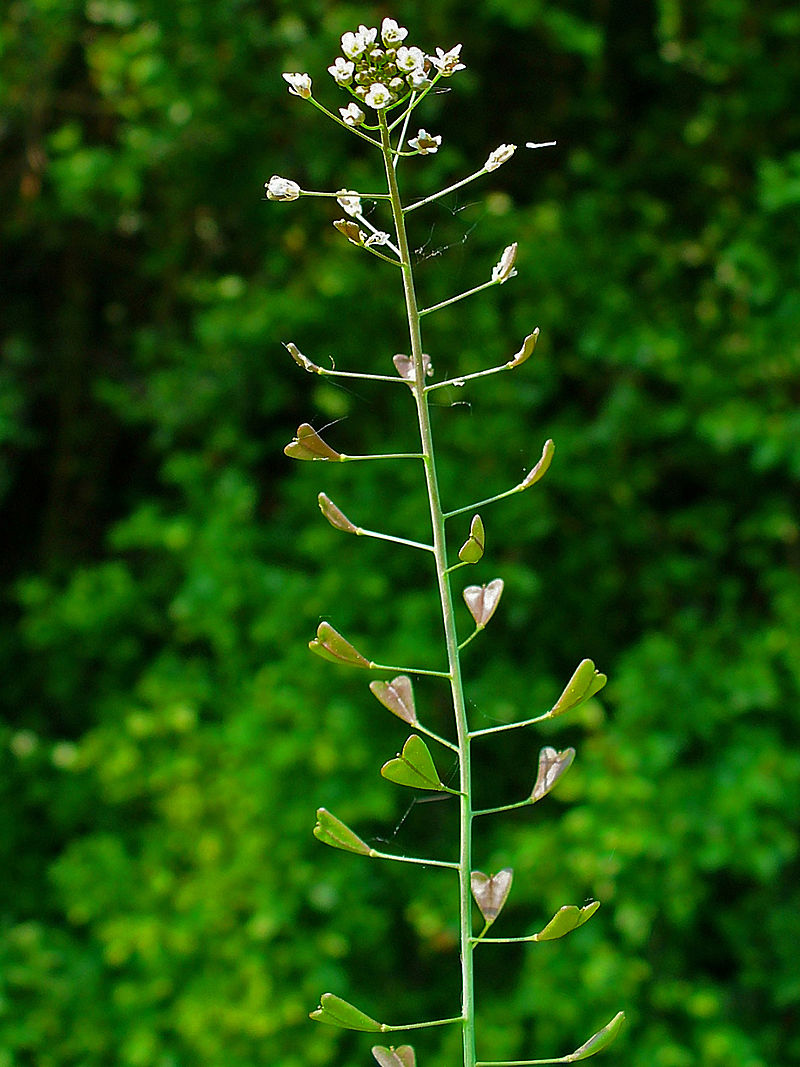 7
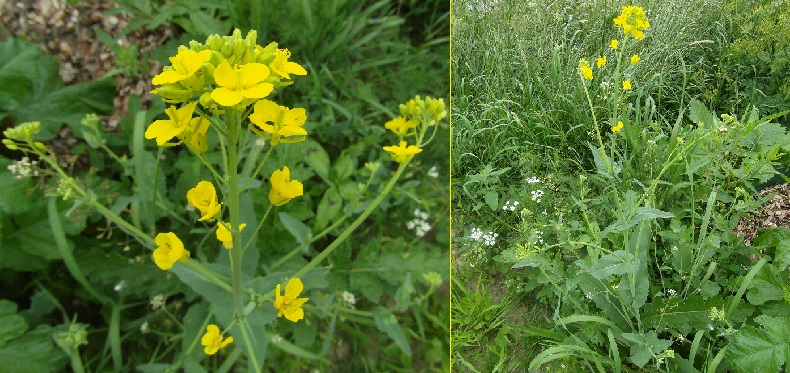 8
8
[Speaker Notes: speenkruid]
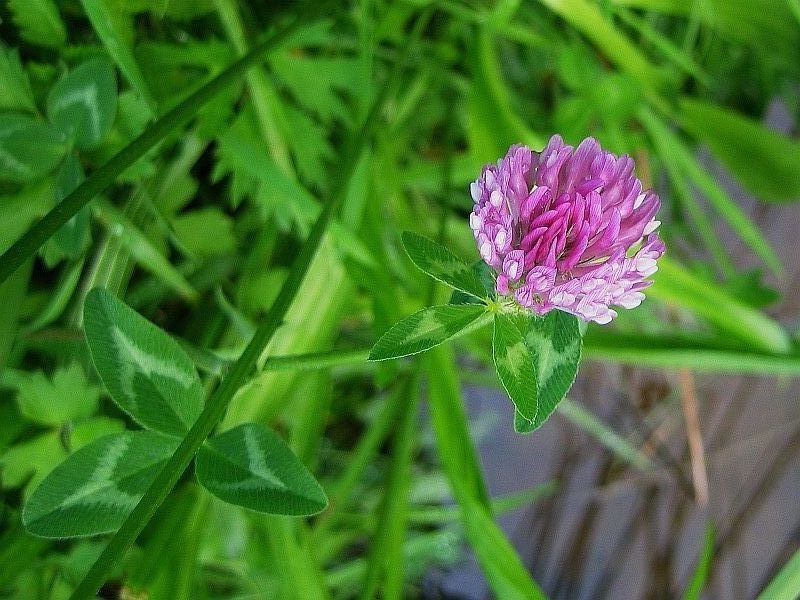 9
[Speaker Notes: Rode klaver]
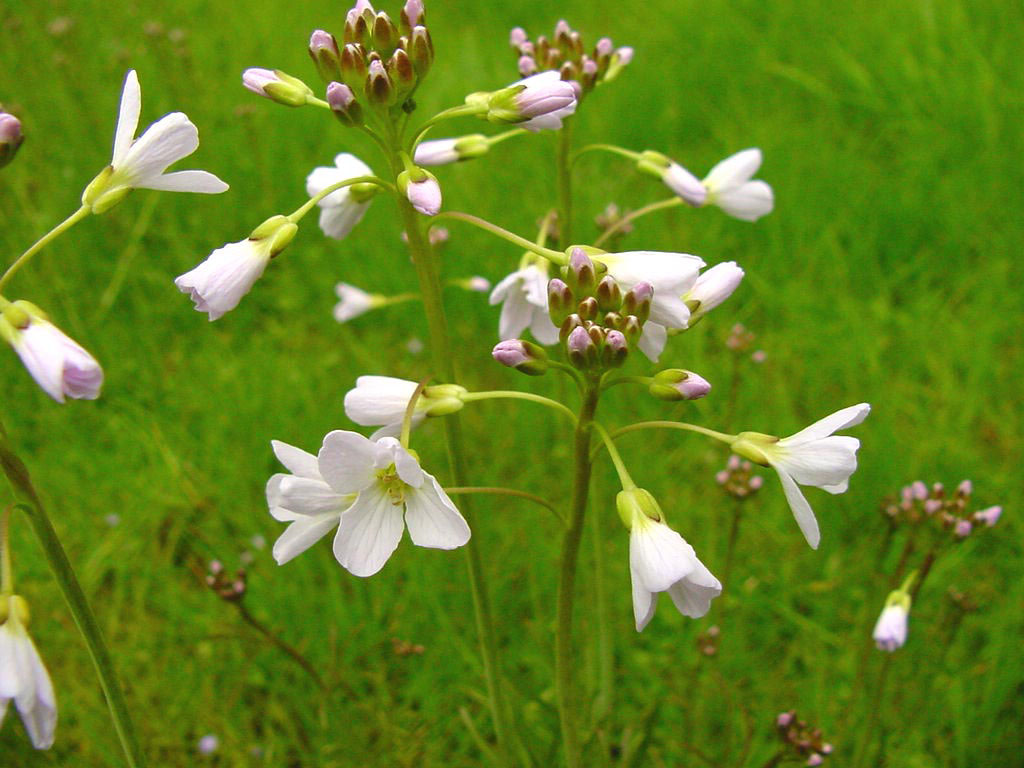 10
[Speaker Notes: pinksterbloem]
Dit zijn de namen van de planten:
1	Paardebloem		6	Fluitekruid
	2	Madelief		7	Herderstasje
	3	Grote Brandnetel 	8	Koolzaad
	4	Braam			9	Rode Klaver
	5	Klimop		10	Pinksterbloem
O n t s t a a n   v a n   z a a d p l a n t e n
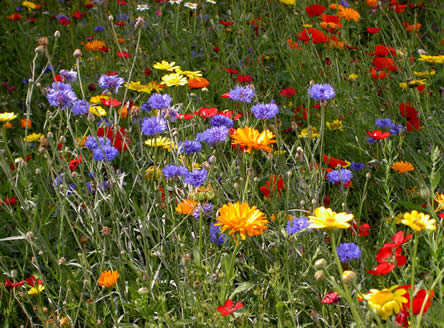 Determineren
Aan de hand van kenmerken blad, bloem, (knop, vrucht, stam/stengel)
Toelichting kenmerken:
Bladbouw
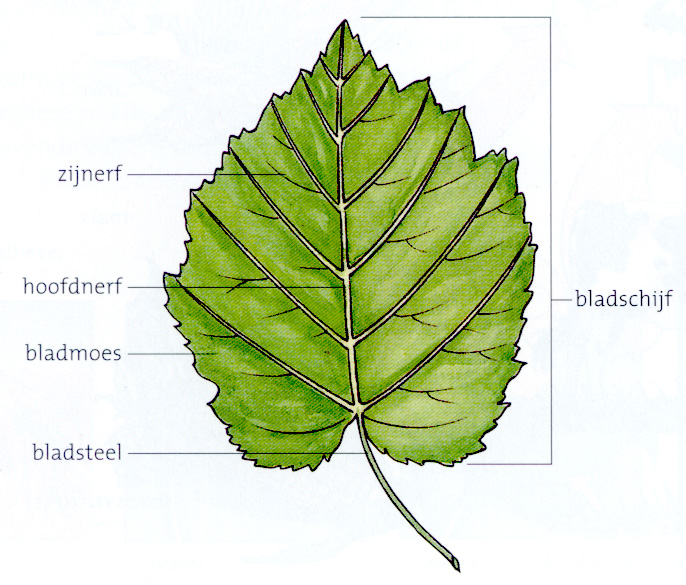 Nervatuur
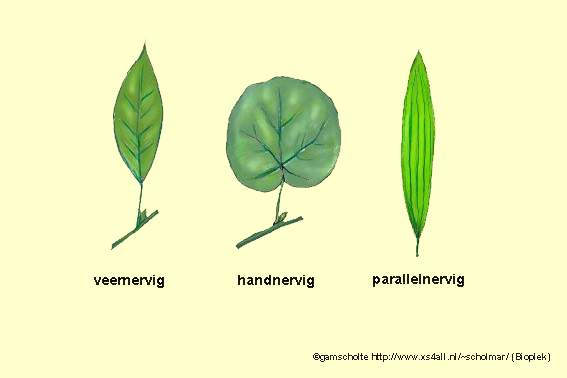 Bladrand
Samengestelde bladeren
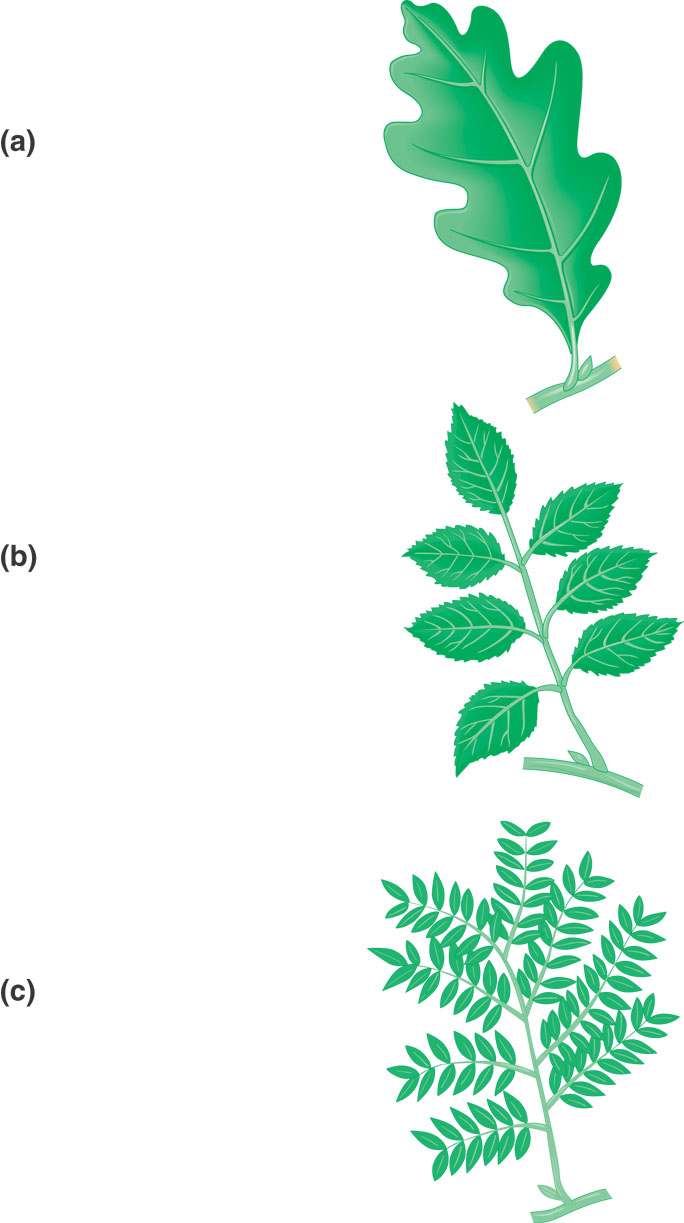 Enkelvoudig
Okselknop vormt aanwijzing of blad samengesteld is
Veervormig samengesteld
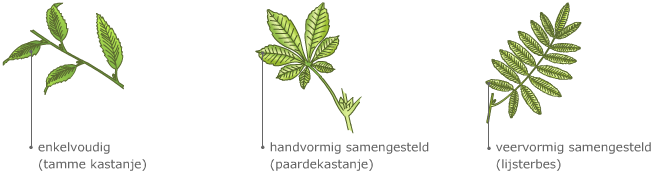 Dubbel samengesteld
Bloembouw
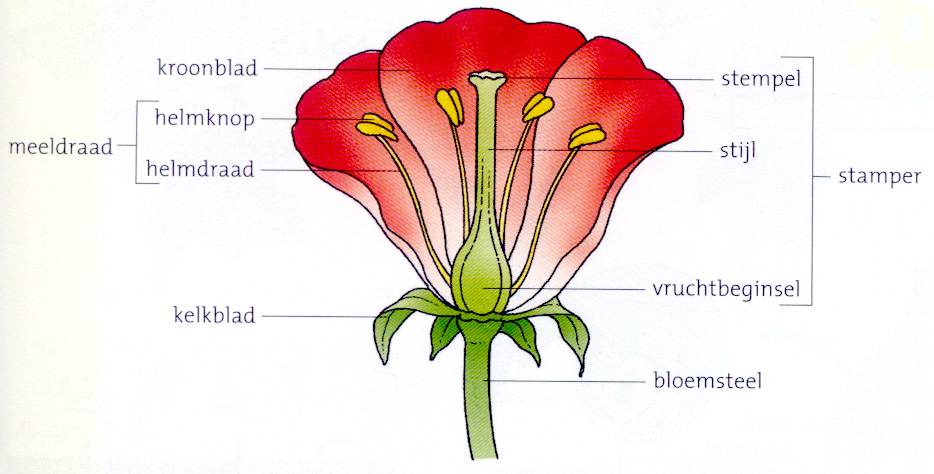 Eénslachtig of tweeslachtig? Eénhuizig of tweehuizig?
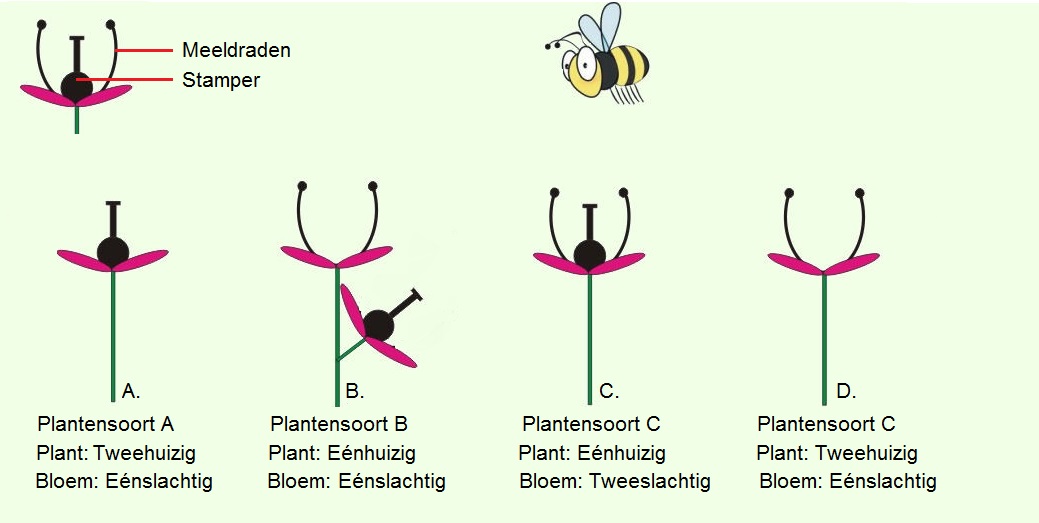 Tweeslachtig en tweehuizig
Tweeslachtige bloemen bevatten stampers en meeldraden 
Eenslachtige bloemen bevatten alleen stampers of alleen meeldraden
Eenhuizige planten hebben zowel bloemen met stampers als bloemen met meeldraden
Tweehuizige planten hebben uitsluitend bloemen met stampers of bloemen met meeldraden
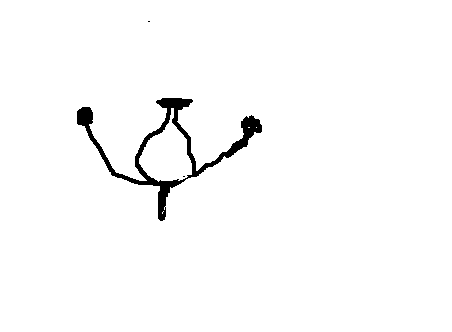 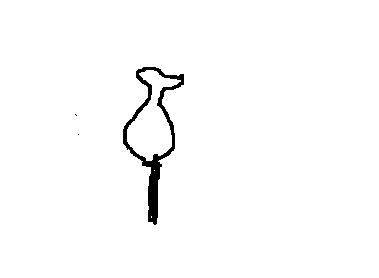 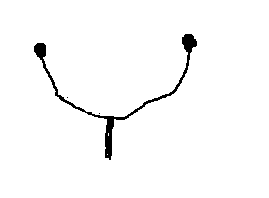 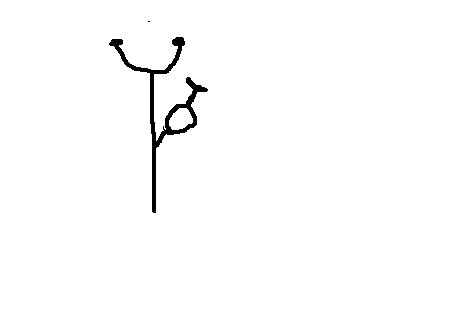 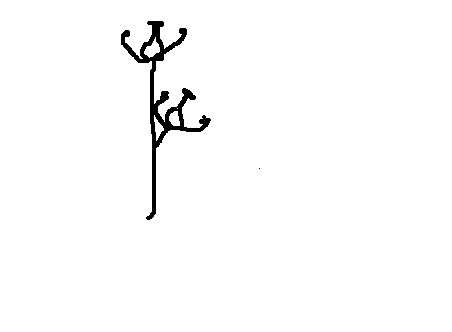 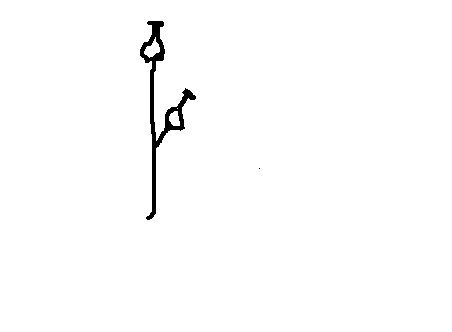 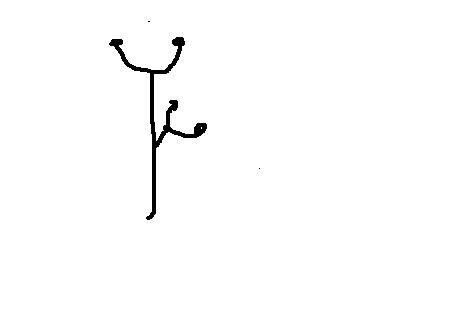 Onderstandig en bovenstandig
Bovenstandig
Onderstandig
Half onderstandig
Bloeiwijze
Bloemhoofdje
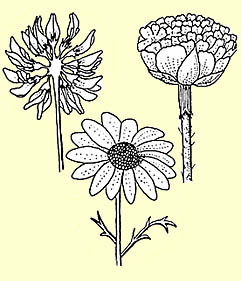 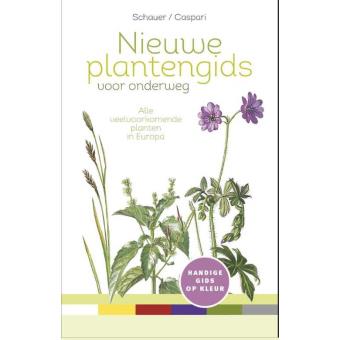 Determineren
͢
͢
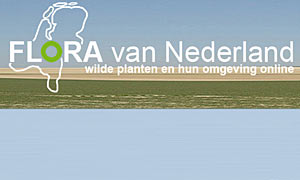 ??
͢
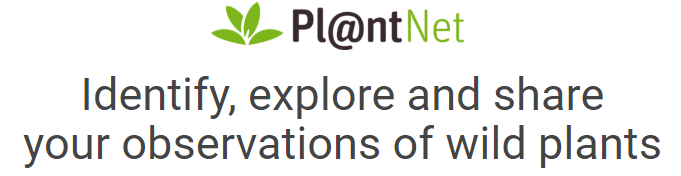 Nuttige websites
http://www.soortenbank.nl

http://www.floravannederland.nl
http://www.florakompas.nl